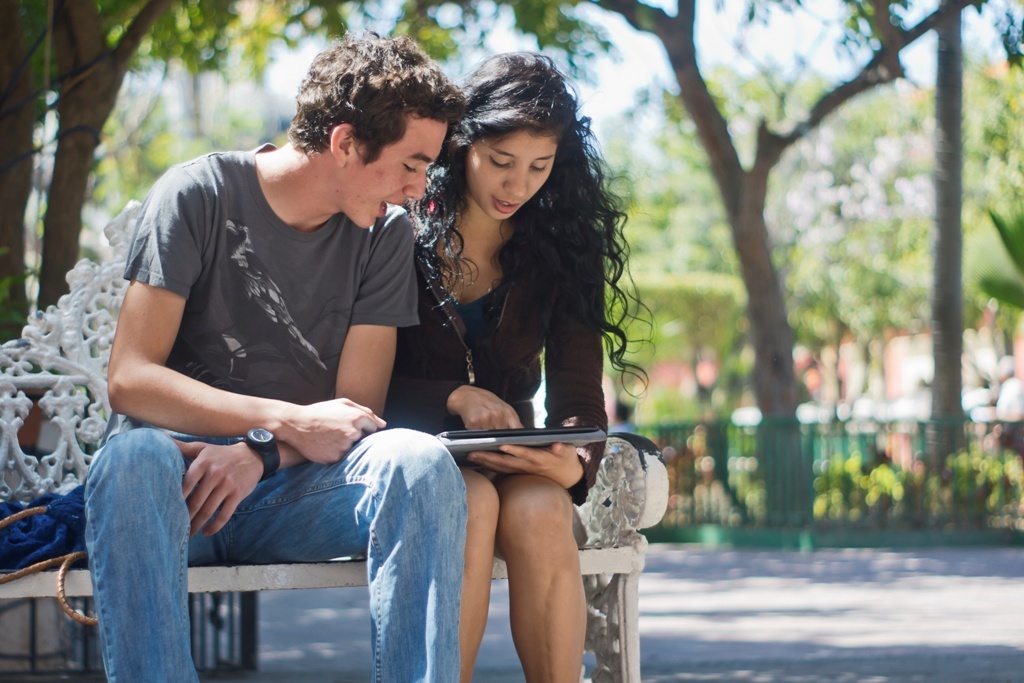 Dating in the Digital Age
Sociology
Chapter 24: Social Change: Traditional, Modern, and Postmodern Societies

Society:  The Basics
Chapter 16:  Social Change:  Modern and Postmodern Societies
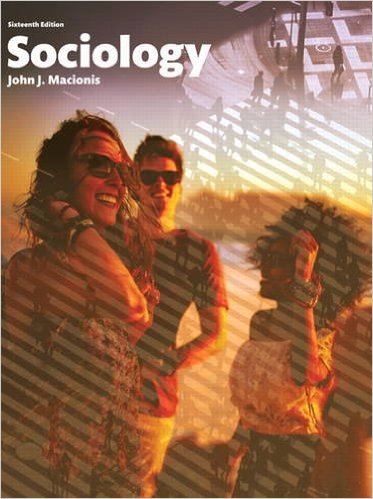 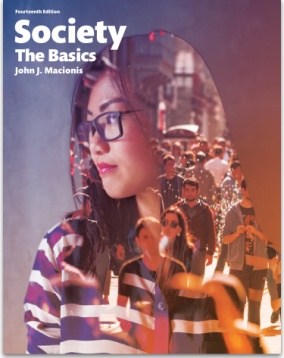 [Speaker Notes: Sources:  

Lenhart, Amanda, Monica Anderson and Aaron Smith.  “Teens, Technology and Romantic Relationships.”  Pew Research Center, October 1, 2015. http://www.pewinternet.org/2015/10/01/teens-technology-and-romantic-relationships/

This study reveals that the digital realm is one part of a broader universe in which teens meet, date and break up with romantic partners. Online spaces are used infrequently for meeting romantic partners, but play a major role in how teens flirt, woo and communicate with potential and current flames.

Anderson, Monica.  “Digital romance: How teen boys and girls differ.”  Pew Research Center, October 13, 2015. http://www.pewresearch.org/fact-tank/2015/10/13/digital-romance-how-teen-boys-and-girls-differ/

This report examines American teens’ digital romantic practices. It covers the results of a national Pew Research Center survey of teens ages 13 to 17; throughout the report, the word “teens” refers to those in that age bracket, unless otherwise specified. The survey was conducted online from Sept. 25 through Oct. 9, 2014, and Feb. 10 through March 16, 2015; 16 online and in-person focus groups with teens were conducted in April 2014 and November 2014.]
A major part of the social life of young people has always involved what is generally called “dating.”  A recent survey using a sample of U.S. teens between the ages of thirteen and seventeen provides some insights into how dating is evolving in the digital age.
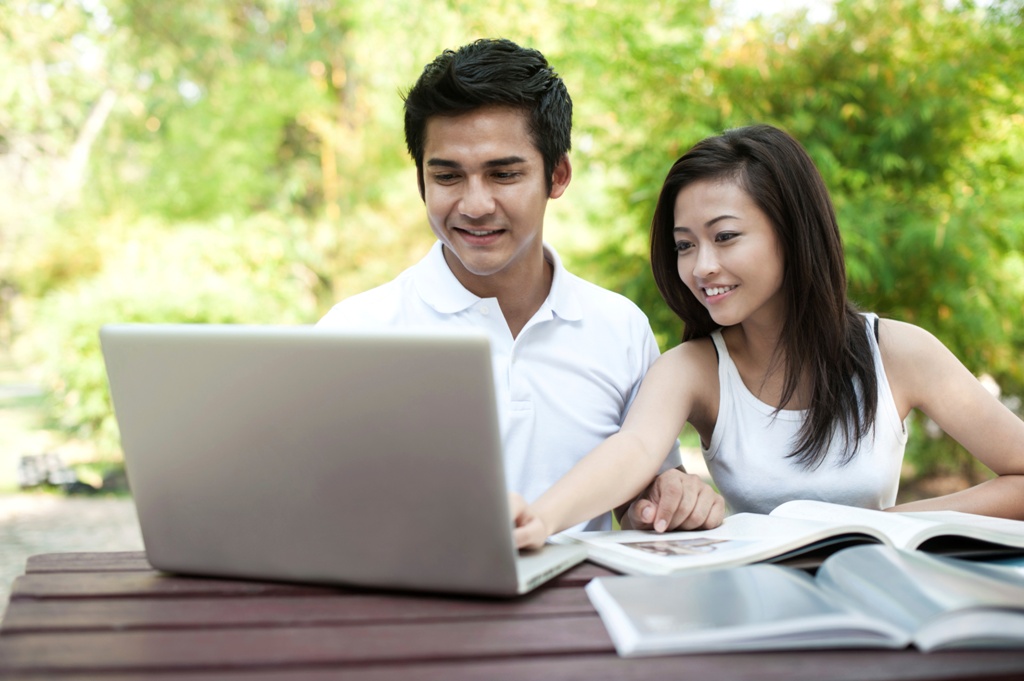 [Speaker Notes: This survey was conducted by the Pew Research Center between late September and early October of 2014 and between mid-February and mid-March of 2015. Respondents were contacted online. The total sample size was 1,060 teens between the ages of thirteen and seventeen. While not rigorously designed to reflect all racial and ethnic categories of teens, the sample is considered to be reasonably representative of teens as a whole.]
Most teen dating relationships do not start online.
 
 They begin with face-to-face encounters, just as has been the case in the past.
[Speaker Notes: The first finding is that most dating relationships do not start online. While 24 percent of the teens reported dating or hooking up with someone they met online, three times that share—76 percent—of teens with dating experience say that their relationships began with face-to-face encounters, just as has been the case in the past.
 
This is one familiar pattern that appears to have changed only a little as we have entered the digital age.]
Have you ever used  social media to let someone know you were attracted to them? Flirted with them in person?
How often do you send text messages to your boyfriend, girlfriend, or significant other?
[Speaker Notes: Teens also flirt or tell someone they have a romantic interest in face-to-face interactions—55 percent of teen report doing this. But more—62 percent of the sample—say they have used social media to express romantic interest to someone they have met. They do so by “friending” someone, or by posting material or by commenting on a post. Another finding of this survey is that 66 percent of teen boys and 79 percent of teen girls report texting their romantic partners at least once a day.
 
While social media have limited importance in meeting romantic partners, they do play an important part in deepening a relationship.]
If you want to ask someone out on a date,  would you wait for him or her to ask you first?
Have you ever un-friended or blocked someone who was flirting with you in a way that made you feel uncomfortable ?
[Speaker Notes: Traditional gender patterns are also evident in teen dating behavior. Nearly half—47 percent—of teen girls say they should wait for a boy to ask them out first. Just 6 percent of boys report the comparable pattern. Another gender difference involves online abuse. More than twice the share of teen girls (35 percent) compared to boys (16 percent) report inappropriate flirting or other communication that resulted in the girl “blocking” a boy from further on-line contact.
 
Some traditional gender patterns are evident in the digital age, with males taking the lead in dating and females being more passive. Females are also the target of most abusive communication.]
Discussion Questions
In what ways does dating appear to be the same in the digital age? In what ways does it appear to differ?
 
Does your dating experience seem consistent with the results of the survey presented here? Explain.